EECE.3220Data Structures
Instructor:  
Dr. Michael Geiger
Spring 2017

Lecture 19:
Linked lists (continued)
Lecture outline
Announcements/reminders
No Thursday office hours this week
Program 3 due today
Basic use of classes
Card/DeckOfCards classes
Program 4 to be posted; due date TBD
Today’s lecture
Review: Dynamically allocated arrays & lists
Default function arguments
Copy constructors
Destructors
Linked lists
3/8/17
2
Data Structures: Lecture 19
Review: Copy constructor for List
List::List(const List & origList)
: mySize(origList.mySize), 
myCapacity(origList.myCapacity) {
	// Get new array for copy
	myArrayPtr = new(nothrow) ElementType[myCapacity];
	
	// Allocation succeeded—copy source array
	if (myArrayPtr != 0) {
		for(int i = 0; i < myCapacity; i++)
			myArrayPtr[i] = origList.myArrayPtr[i];
	}

	// Allocation failed—exit program (could handle via assert)
	else {
		cerr << "*Inadequate memory to allocate List ***\n";
		exit(1);
	}
}
3/8/17
3
Data Structures: Lecture 19
Review: Assignment operator
List & List::operator=(const List & origList) {
	if (this != &origList) {   // check for list = list
		mySize = origList.mySize;
		myCapacity = origList.myCapacity;
		
		if (myCapacity != origList.myCapacity) {   // New array if necessary
			delete[] myArrayPtr;
			myArrayPtr = new(nothrow) ElementType[myCapacity];
			
			if (myArrayPtr == 0) {   // allocation failed
				cerr << "*Inadequate memory to allocate stack ***\n";
				exit(1);
			}
		}
		
		//--- Copy origList's array into this new array
		for(int i = 0; i < myCapacity; i++)
			myArrayPtr[i] = origList.myArrayPtr[i];
	}
	return *this;
}
3/8/17
4
Data Structures: Lecture 19
Review: Linked list
Pointer-based 
Each element (node) contains data + pointer to next element in list
Last element points to NULL
Need pointer to first node


Image source: http://en.wikipedia.org/wiki/Linked_list
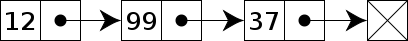 3/8/17
5
Data Structures: Lecture 19
Review: Linked list operations
Assume minimum implementation needs node definition, pointer “first” to initial node
How would we implement List ADT operations?
Insert/delete on next slides
Construction: create an empty list
first = 0 (or NULL)
Empty: check if list is empty
Return true if first == 0 (or NULL)
Traverse: go through list, processing each node
ptr = first;
while (ptr != NULL) {
	// Process node
	ptr = ptr->next;
}
3/8/17
6
Data Structures: Lecture 19
predptr
20
newptr
Review: Linked list insert
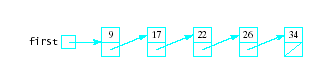 Allocate new node (in picture, using newptr)
Find appropriate spot for new node
If list in order, keep going until you find node after new one (first value that’s larger)
Otherwise, easiest just to add new node to beginning
Node before new node (predptr) points to new node
New node points to node after it
Adding new node at beginning (in ordered list) special case
Modify first, not predptr->next
3/8/17
7
Data Structures: Lecture 19
predptr
Review: Linked list delete
ptr
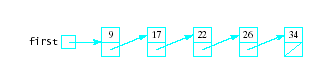 Modify predecessor to point past node being deleted
Can then delete node ptr points to
Again, deleting first node special case
No direct predecessor—change first pointer
3/8/17
8
Data Structures: Lecture 19
Review: Linked list class
In EECE.2160, main() contains pointer to first node and maintains list through that pointer
In C++, first pointer within class
Can define Node class within linked list class
Node members public: accessible within LList functions
Node definition is private to LList class; can’t be accessed outside
class LList {
public:
	// List of public members
private:
	class Node {
	public:
		int val;		// Value in each node
		Node *next;	// Pointer to next node
	};
	
	Node *first;	// Pointer to first node
};
3/8/17
9
Data Structures: Lecture 19
Linked list implementation
Write these member functions for LList class
Assume list ordered from smallest to largest value
What functions might you want to add?
Will write solns in Xcode & post after class
LList();			// Default constructor
LList(LList &orig);		// Copy constructor
~LList();			// Destructor
LList & operator=(const LList &rhs);	// Assignment
bool isEmpty();		// True if list is empty
void display(ostream &out); // Print contents
void insert(int v);		// Add new value to list
void remove(int v);		// Remove node with v
3/8/17
10
Data Structures: Lecture 19
Final notes
Next time:
Variations of linked lists
Stacks
Reminders:
No Thursday office hours this week
Program 3 due today
Basic use of classes
Card/DeckOfCards classes
Program 4 to be posted; due date TBD
3/8/17
11
Data Structures: Lecture 19